Creating a Monthly Budget
10 Tips and Tricks for Financial Well-Being and Responsibility
1) Follow the 50/30/20 Rule
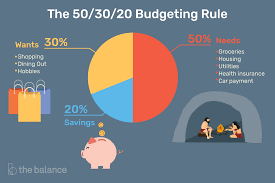 2. Budget before the month begins
It’s generally a good idea to know where every dollar is going to go BEFORE you get your paycheck.
Calculate your after-tax income in advance and identify all of your needs and wants before you start spending.
3.Budget “to zero”
Allocate every dollar you earn after taxes toward a specific purpose. That way, you are the one ultimately in control of your money and you won’t be left wondering at the end of the month: “where did all my money go?”
4. Pay yourself first!
This does not mean that you set aside money for your “wants” first – otherwise known as “fun money”.
It means that you should first allocate money that goes toward debt and savings.
For some of us that are lower income, we might have to allocate a smaller portion of our income to debt repayments (minimum credit card payments fall into the “needs” category), emergency funds, and retirement savings, but however small your monthly contribution to such things are, make those contributions first!
5. Track every expense and make adjustments
Never spend anything without first allocating it to a specific category
This might involve adjusting your budget midway through the month if an unexpected expense crops up
This might not be as difficult as it sounds. For example, some categories might vary throughout the year such as utility bills (ex. heating and A/C) so there might be some extra money to allocate elsewhere periodically.
6. Budget for semi-annual expenses
Veterinary check-ups for pets
Car insurance
Membership fees

These are big expenses that can creep up on you if you’re not thinking about them, so budget a little money every month so that you’re ready to handle them.
Around 70% of Americans today are unable to meet an unexpected expense of $400 or more without going into debt, so budget in advance of these significant expenses!
7. Save for big purchases and budget for “fun”
Yearly vacations, the holiday season, or home improvements can really strain your budget, so plan well in advance throughout the year in order to meet the cost of such things.

Allocate an appropriate and realistic amount of money monthly to go towards those little pleasures like music or streaming service subscriptions, a manicure, going out to eat, daily coffee, etc.
8. Understand the difference between “needs” and “wants”
You might “want” to go to Big Bear for the weekend, but “need” to get your car serviced so that you can get to and from work.

Recognize the difference between needs and wants and understand that sometimes you have to go without some things in order to create a budget that can help you maintain the best quality of life possible.
9. Create a realistic budget
Make sure that your budget is a financial plan that you can execute with relative ease
Depending on the region in which you live, the cost of things like housing and groceries can vary widely, so budget realistically to accommodate those variations. You might have to spend more on some things depending on your place of residence, but you might make up the shortfall in other ways.
10. Update your budget every month and give yourself time to get it just right!
Budgeting takes practice; most people take about 3 months to get used to doing this
If you strain your budget significantly this month, reformulate your budget accordingly for the next month
After a while, predicting your expenses and making your paycheck stretch will become easier, so forgive yourself when you mess up, and try to do better next month
Create a sample budget of your own!
Using the tips that we’ve discussed today, try to make a budget using the numbers below, and by applying the 50/30/20 rule. How can you make this budget work in an expensive city like Los Angeles (where the cost of living is 43% greater than the national average)?
The average starting salary of a recent college graduate is approximately $50,000 annually. After taxes, this works out to approximately $3,500 per month.
People with lower incomes will find budgeting in a city like L.A. even more challenging: try to formulate a workable budget for someone who makes $30,000 annually, or $2,100 per month after taxes.